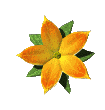 Trường Tiểu học Ái Mộ A
KEÁ HOAÏCH BAØI DAÏY
Töï nhieân - Xaõ hoäi
LÔÙP:  2 B
Thöïc hieän: Nguyễn Thị Minhø
Bạn trai đang cử động cơ, xương, khớp nào nhỉ?
TRÒ CHƠI: 

XEM CỬ ĐỘNG VÀ NÓI TÊN
CÁC CƠ, XƯƠNG & KHỚP XƯƠNG
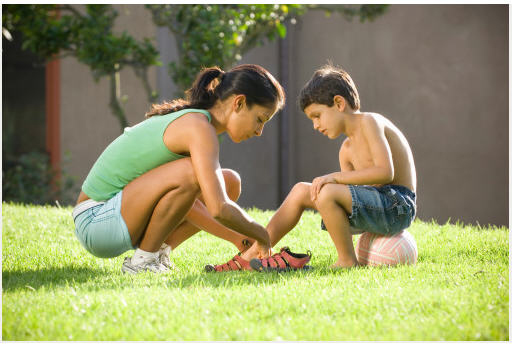 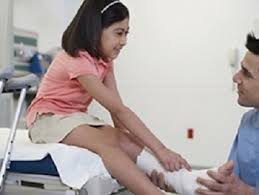 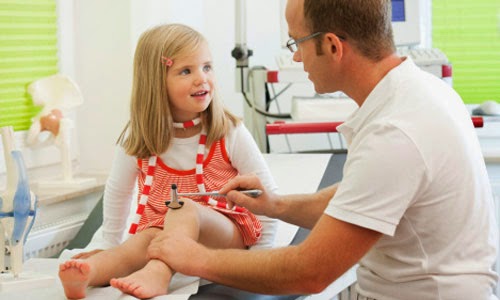 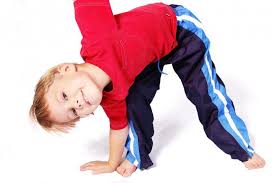 Em nhớ vận động nhẹ nhàng, vừa sức tránh gây tổn thương cơ, xương, khớp.
Liên hệ thực tế
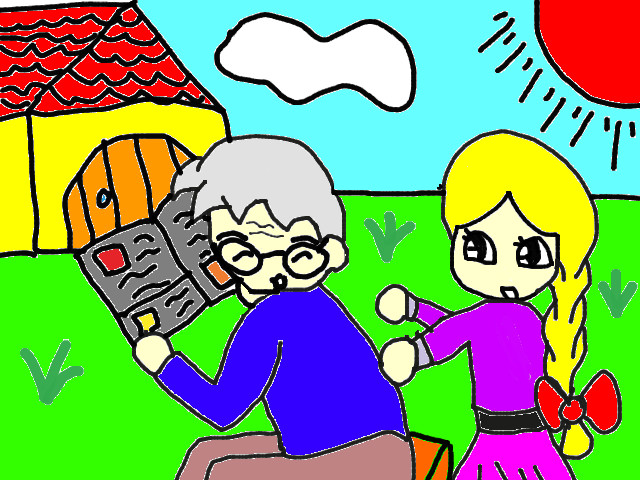 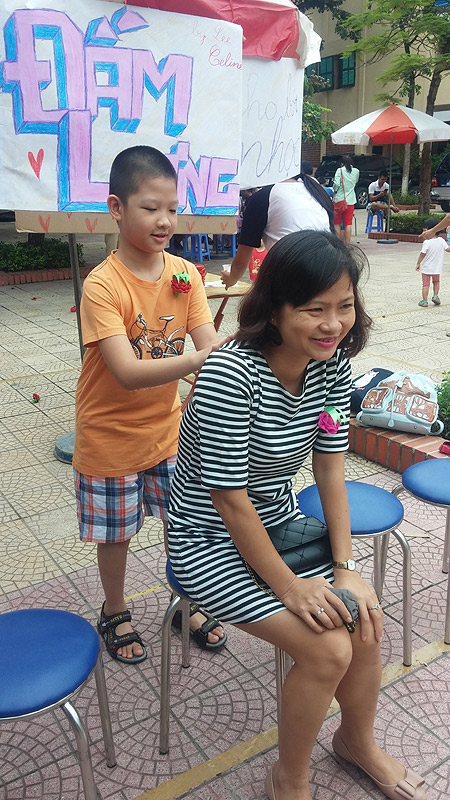 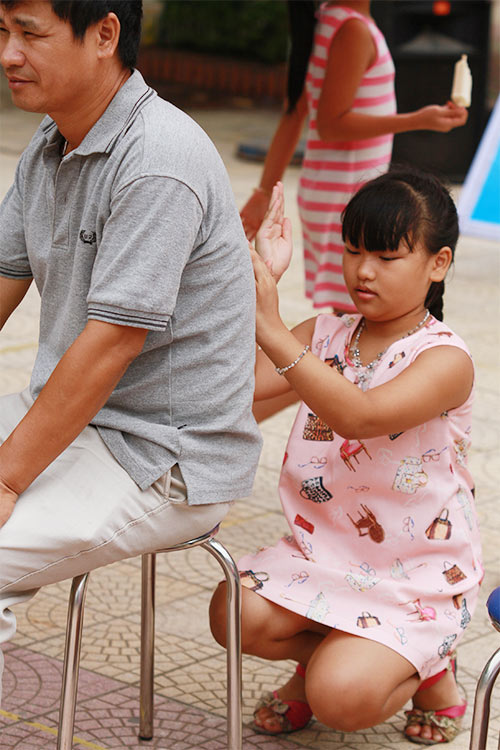 Cơ quan vận động gồm có cơ và xương. Nhờ có nó ta mới có thể thực hiện các động tác . Ngoài ra, để cơ thể phát triển, chúng ta cần ăn uống đầy đủ. Vậy Cơ quan nào đảm nhiệm phần này?
Tiếp sức nêu tên cơ quan tiêu hóa.
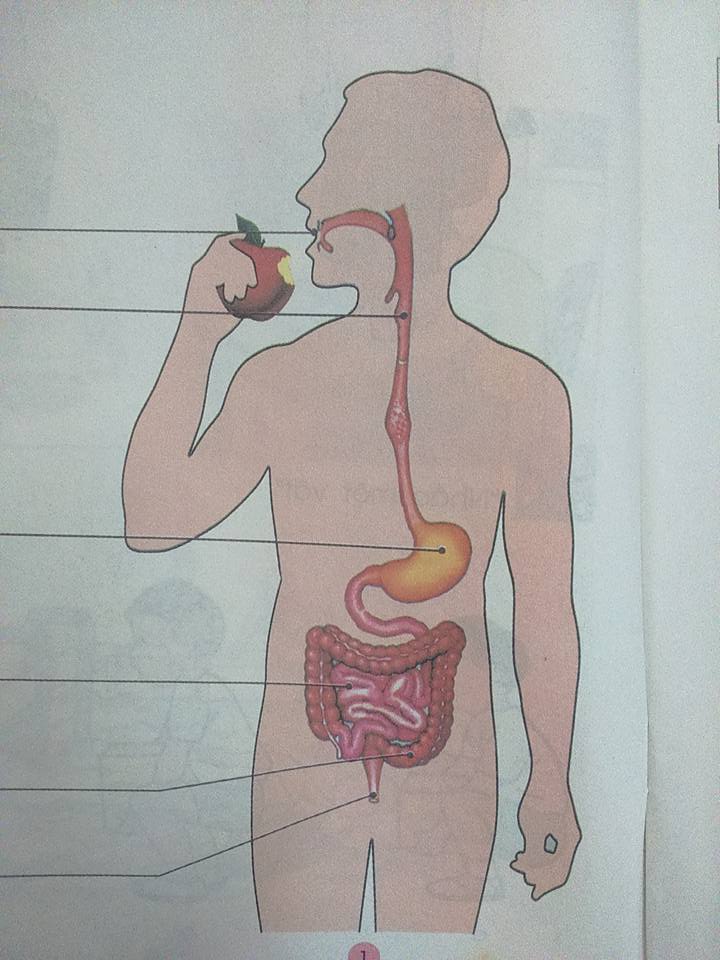 Miệng
Thực quản
Dạ dày
Ruột non
Ruột già
Em hãy nói đường đi của thức ăn trong ống tiêu hóa.
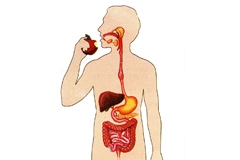 Miệng
ống thực quản
Dạ dày
Ruột non
Ruột già
Hậu môn
Thức ăn vào miệng rồi xuống thực quản, …………., ruột non và biến thành …………… 
	Ở ruột non các chất bổ dưỡng được thấm vào máu đi nuôi cơ thể, các ………………được đưa xuống ruột già và thải ra ngoài.
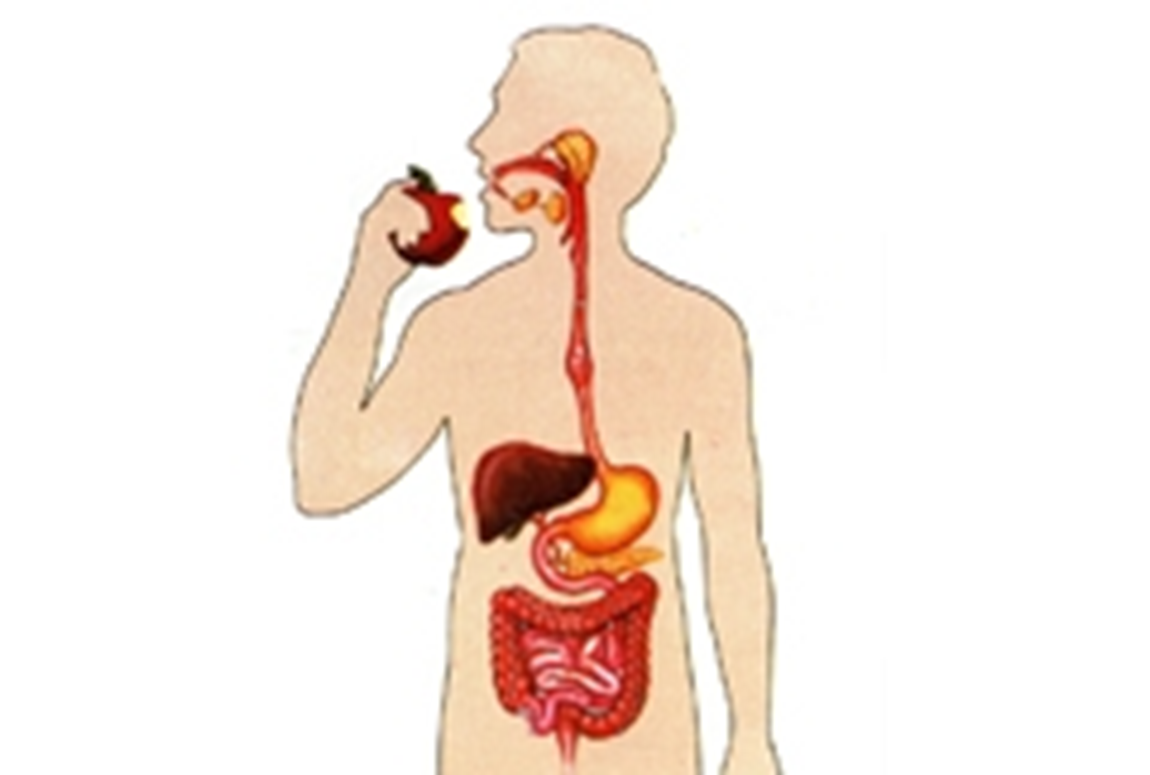 Thế nào là ăn uống đầy đủ?
Hằng ngày, ăn đủ ba bữa chính, uống đủ nước. Mỗi bữa ăn đủ no và đủ chất.
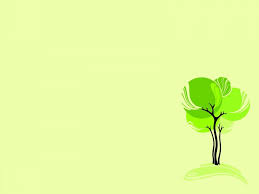 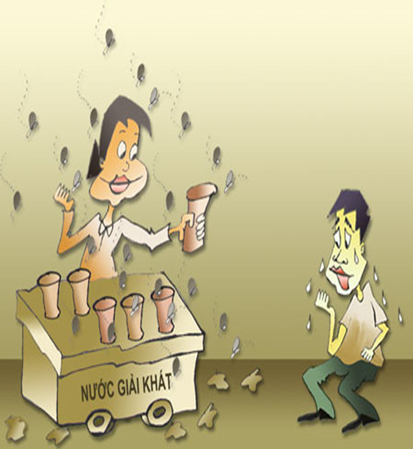 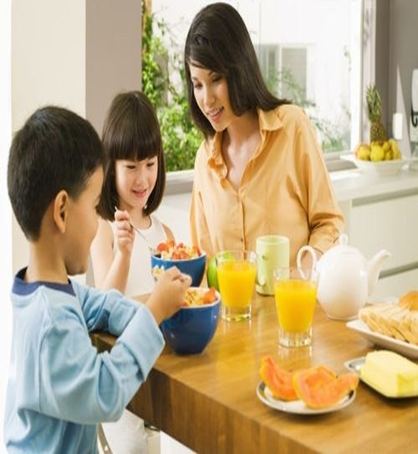 Ăn uống sạch sẽ
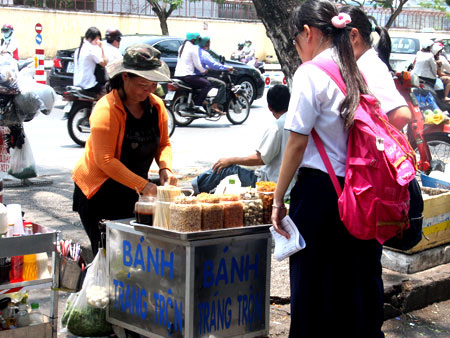 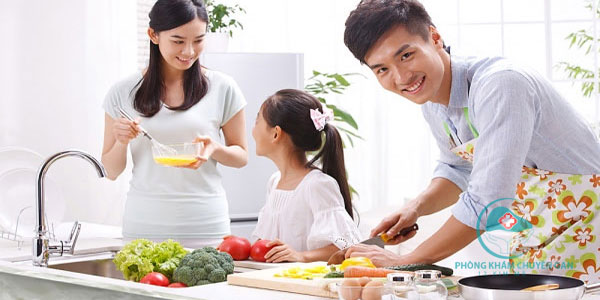 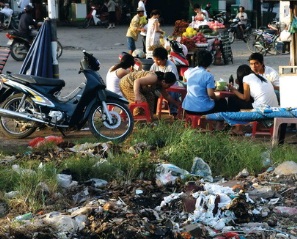 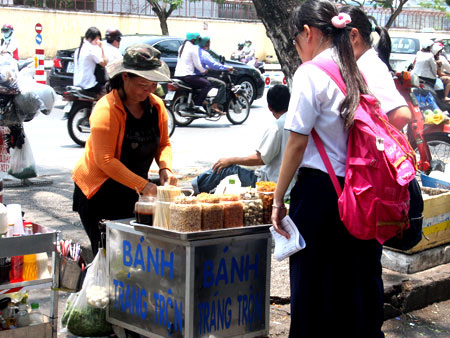 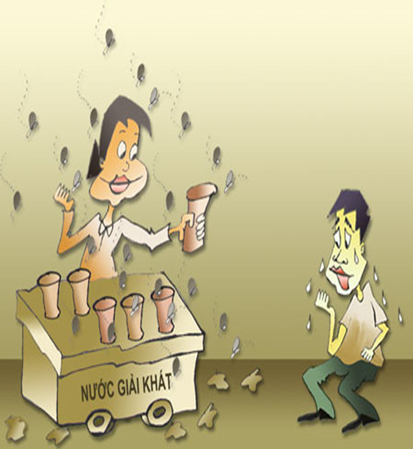 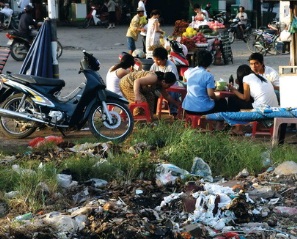 Thức ăn bán ở lề đường bị bám bụi bẩn.
Nước uống có ruồi nhặng bám.
Ngồi ăn ở cạnh bãi rác hôi, bẩn.
Trong việc ăn uống, các em cần phải chú ý “ăn sạch, uống sạch” . Ăn chậm – nhai kỹ, Ăn đủ chất, uống đủ nước, đảm bảo cho cơ thể phát triển khỏe mạnh.
Triệu chứng của 
bệnh giun là :
a.
Đau đầu, chóng mặt.
b.
Đau bụng, buồn nôn, tiêu chảy, ngứa hậu môn, …
c.
Đau nhức xương, khớp.
Không rửa tay sau khi đi đại tiện, tay bẩn cầm thức ăn, đồ uống sẽ dễ bị nhiễm giun.
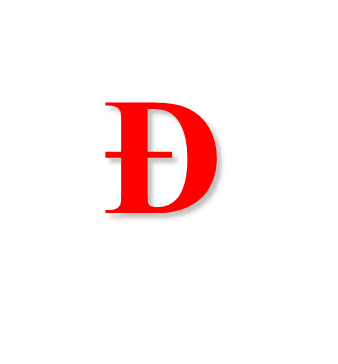 Đ / S ?
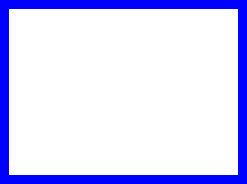 Để đề phòng bệnh giun, ta nên làm gì?
Bệnh giun là một loại bệnh nguy hiểm cho nên biện pháp phòng ngừa hiệu quả nhất là “ Ăn sạch, uống sạch và ở sạch” nhé các em.
Để có sức khỏe tốt, em nên và không nên làm gì?
Củng cố - Dặn dò:
- Chuẩn bị bài: Gia đình
- Chuẩn bị hình chụp gia đình mình.